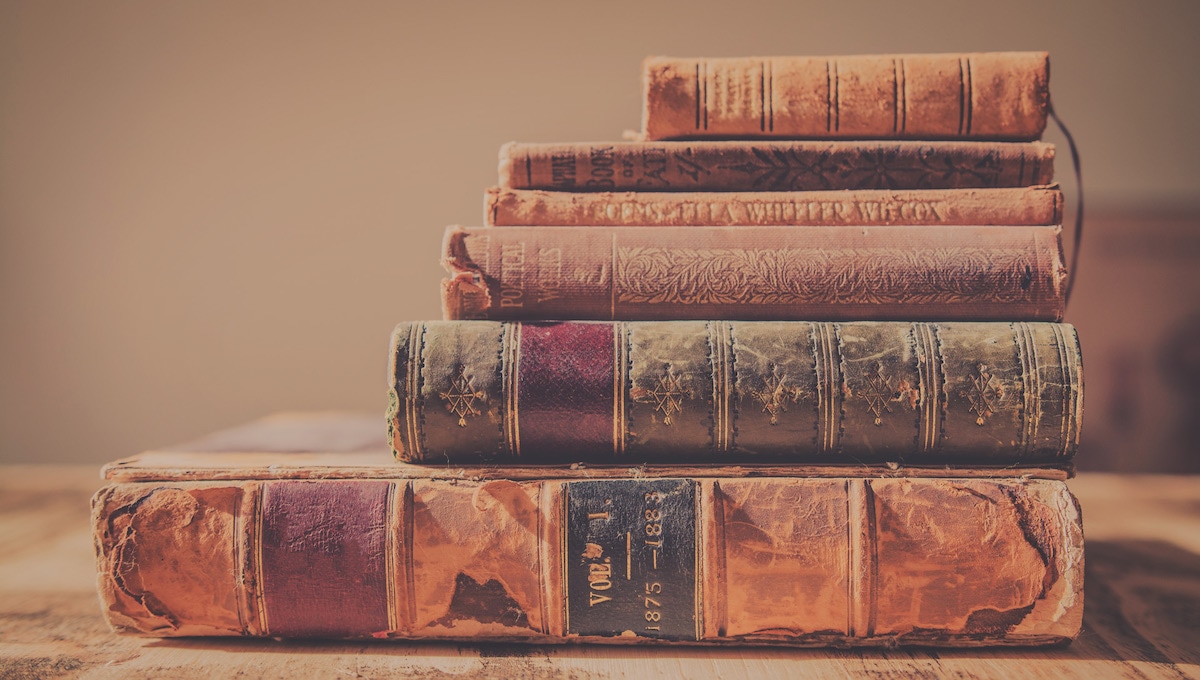 Proverbs
August H. Konkel
McMcaster Divinity College
March 2022
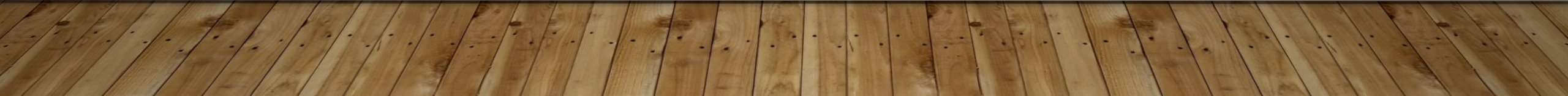 Proverbs
Session 7
Sanctity of Marriage 
Lectures VIII, IX, X
                                 august h. konkel
FOUR WOMEN OF PROVERBS
Woman Wisdom: Prov 1:20-33; 9:1-6; Prov 8:22-31
Close relationship with God 
She delights in humans (’adam)
 Woman Folly: Prov 9:13-18
She embodies the fool (kesilut)
She is seductive (stolen water, stolen bread)
 The Foreign Woman: 2:16-19; 5:1-14; 6:24-32; 7:25-27
Flattering speech: 2:16; 5:3; 6:24; 7:5, 21
Following her is folly: 5:22-23; 6:32-33; 7:25-27
 The Marriage Partner: 5:15-19
LOYALTY IN MARRIAGE [LECUTRE VIII]
Wisdom protects from danger (5:1, 2)
 Destiny of folly (5:3-6)
“Foreign” woman “holds fast” (has deliberately chosen) the way of death (v. 5)
She has chosen against walking the “straight way” (pls) of life (v. 6)
 Steer clear of seduction (5:7-14)
Your wealth (strength) goes to others (property, offspring, sexual power)
Consequence is groaning and regret (consequences for the whole community)
 Enjoy the pleasure of marriage (5:15-20)
Marriage love is to be fully satisfying (Lauren Winner, Real Sex; Dawn Eden, Thrill of the Chaste)
Married man should be “lost in” the love of his wife (shageh; cf. vv. 20, 23)
 The straight road and the meandering road (5:21-23)
The Lord directs (pls) the ways of a man
Bonds of sin wrap around the sinner
THE PRICE OF ADULTERY [LECTURE IX]
The path of the torah (6:20-24)
Torah is for all of life (cf. Deut 6:4-9)
Torah is a light
Torah is protection
 The Penalty of adultery (6:25-35)
Comparison to a prostitute (vv. 25-26)
Comparison to hot coals (vv. 27-29)
Comparison to a thief (vv. 30-31)
 Self destruction of the adulterer (32-35)
POWER OF SEXUALITY [LECTURE X]
Wisdom as an intimate friend (7:1-5)
Wisdom provides dignity
Wisdom is a confidant
 The saga of temptation (7:6-23)
The vulnerable gullible (vv. 6-9)
The night lady (vv. 10-13)
The sensual opportunity (vv. 14-20)
Sacrifices – day of celebration (luxurious meal)
Wealthy woman – her husband is on a business trip
The fatal decision (21-23)
 Sexual temptation like an animal in a trap (7:24-27)
Path of seduction is easily followed
Adultery leads to the chambers of the dead